ZIMNA WOJNA I WYŚCIG ZBROJEŃ
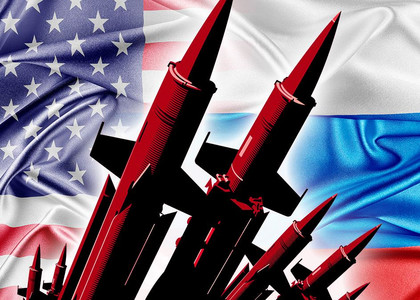 RYWALIZACJA WSCHÓD-ZACHÓD
Rywalizacja w przestrzeni kosmicznej
1957r.-”Sputnik”-umieszczony na orbicie przez sowietów
1961r.-sowiecki pilot Jurij Gagarin odbył pierwszą podróż kosmiczną
1969r.-amerykańscy kosmonauci wylądowali jako pierwsi na księżycu
1972r.-sonda wysłana przez Amerykanów
1974r.- spotkanie dwóch pojazdów kosmicznych
1981r.-przewaga USA-promy kosmiczne
1998r.-działająca do dziś Międzynarodowa Stacja Kosmiczna jest największym przedsięwzięciem realizowanym przez wiele krajów
KRYZYS KUBAŃSKI
1959r.-władzę na Kubie przejmuje Fidel Castro
PLANUJE:
Radykalne reformy gospodarcze
Nawiązuje stosunki z ZSRS i innymi państwami wschodnimi
Otrzymuje pomoc finansową i broń
Efekt-przeprowadzenie desantu na Kubie w Zatoce Świń-klęska.
Konsekwencje:
-Castro zacieśnia współpracę z ZSRS, umieszcza na wyspie bazę wojsk i wyrzutnie rakiet
-Amerykanie ogłaszają blokadę morską (1962r.)
-Ostatecznie Chruszczow ustąpił, zawrócił sowieckie okręty, usunął rakiety.
-Kennedy obiecał wycofanie rakiet z Turcji i zagwarantował bezpieczeństwo Kubie
Gorąca linia ZSRS-USA
WOJNA W WIETNAMIE
Po klęsce w Indochinach  powstały dwa państwa wietnamskie:
Na północy-dążenie do zjednoczenia kraju pod władzą komunistów
Na południu-zwrócono się o pomoc do USA.

Kennedy wysyła wojska-Amerykanie nie są w stanie pokonać komunistów-konflikt nie jest popularny w USA-protesty   
EFEKT- Richard Nixon wycofuje żołnierzy, USA obiecuje pomoc w razie naruszenia granic.

1975r.-armia północna atakuje południe, Amerykanie nie interweniują i komuniści ogarniają cały kraj.
Pozycja USA zostaje osłabiona.
RZĄDY BREŻNIEWA sekretarz generalny KPZS od 1964
Cele:
poszerzenie wpływów służby bezpieczeństwa-KGB-działania przeciw dysydentom
broń nuklearna=równowaga strachu
nadal trwa wyścig zbrojeń, ale zawarto wiele porozumień (zakaz posiadania i produkowania broni chemicznej i biologicznej
nawiązanie współpracy w badaniach kosmosu
szpiegostwo przemysłowe, dbanie o opinię publiczną
PRASKA WIOSNA
To próba demokratyzacji ustroju komunistycznego w Czechosłowacji przez sekretarza Aleksandra Dubcek:
-odsunął od władzy stalinistów
-zapowiedział ukaranie ich
-została zniesiona cenzura
Wojska ZSRS, Bułgarii, Polski, Węgier z 20 na 21 sierpnia 1968r. Wkroczyły do Czechosłowacji broniąc socjalizmu, zajęły cały kraj. 
Organizatorów praskiej wiosny wywieziono do Moskwy, a nowe władze zrezygnowały z przemian.

ZSRS=bezwzględna polityka wobec podporządkowanych sobie państw